Config 1)
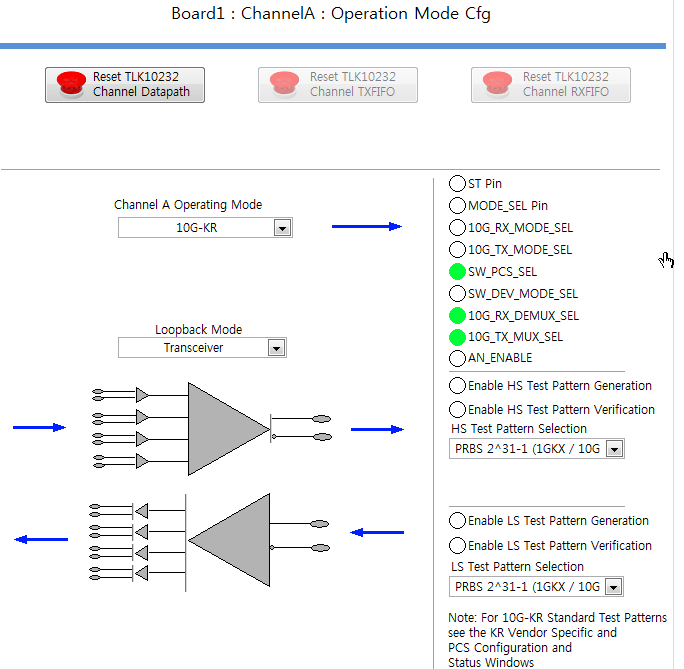 Disable the HS TP 
that you are using now
Config 2)
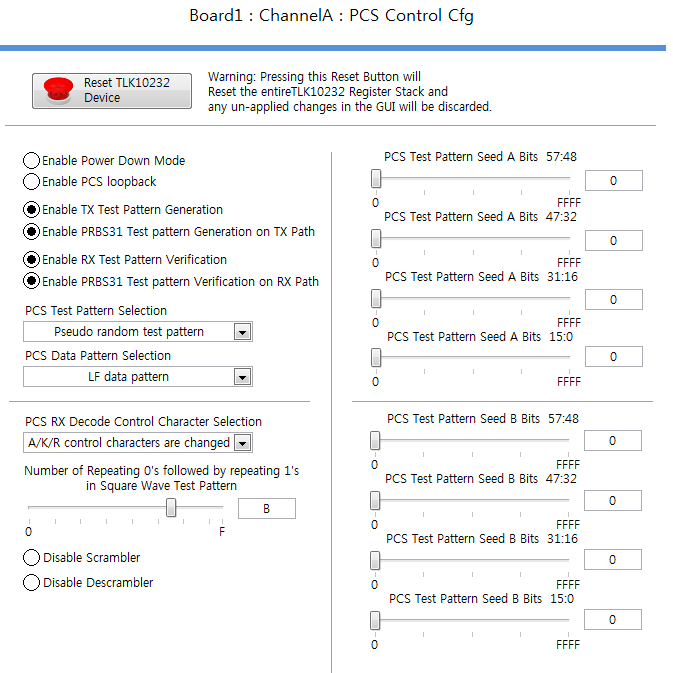 go to the PCS Control Cfg tab within the 
GUI and active either the TX/RX Test
 Pattern Generation or the PRBS31 
Test Pattern Generation on TX/RX path.
Eye pattern
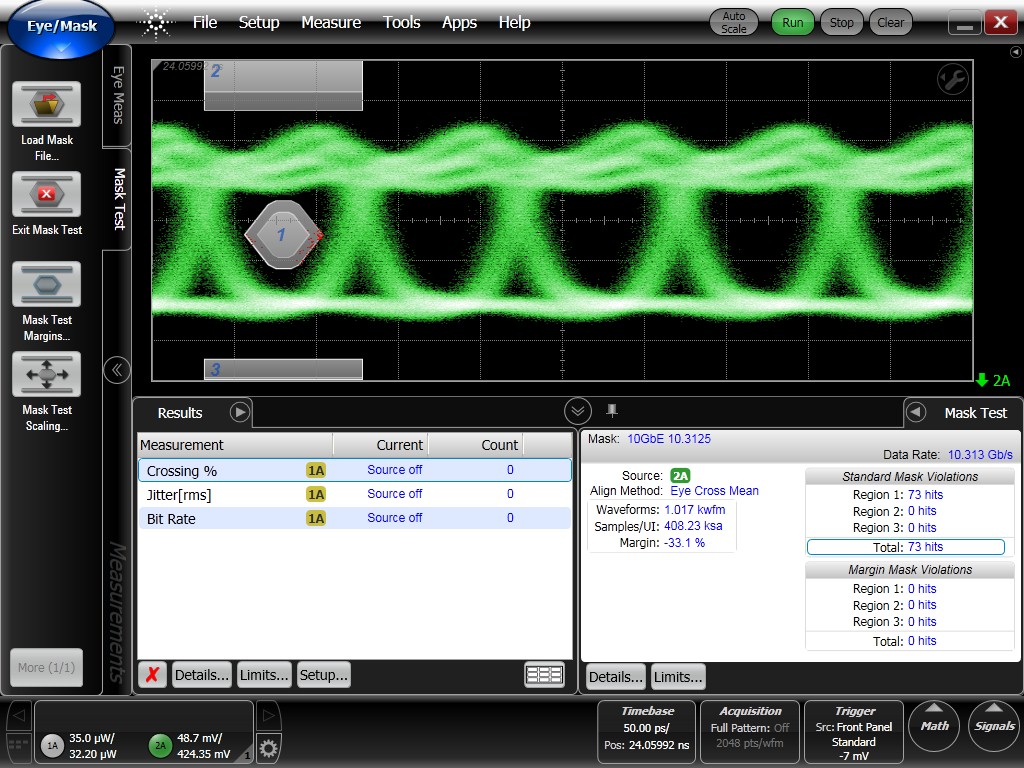 Comments : A little better than before